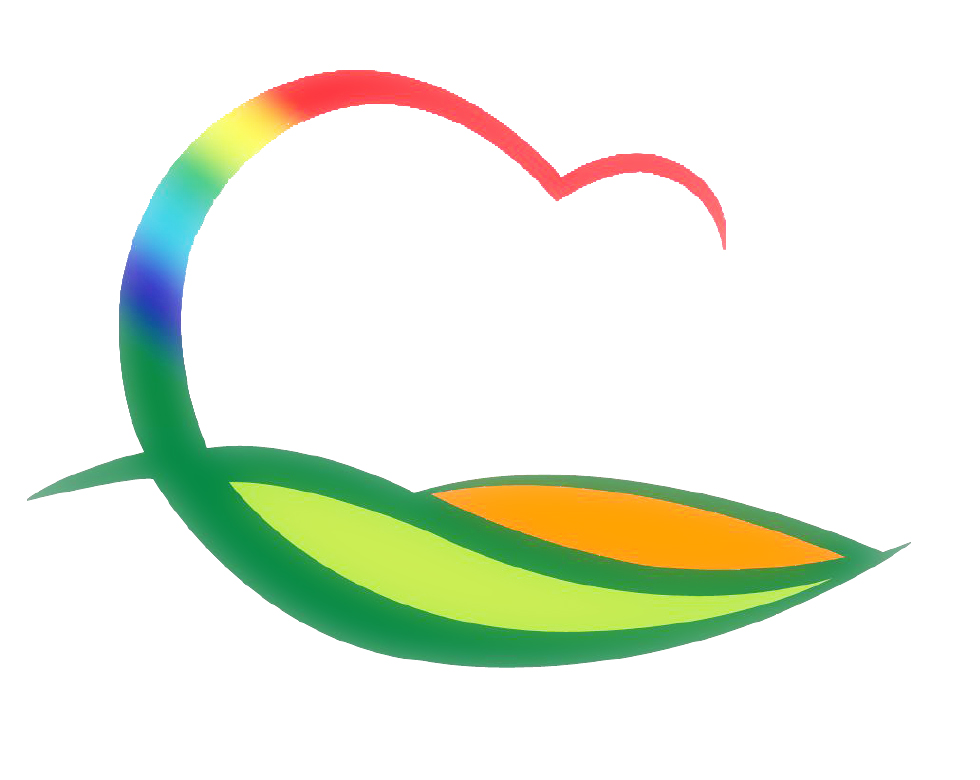 민  원  과
3-1. 12월 전입세대지원(2020년 10월 전입세대)
34세대(10월중 전입한 대상자) / 8,500천원
세대당 250천원 영동사랑상품권 지급
3-2. 2021년 개별공시지가 대상지 조사
12. 28.(월) ~ 12. 31.(목) / 221,241필지
지적공부에 등록된 전 필지 조사
3-3. 군청사 동절기 동파예방 점검
12. 28.(월) ~12. 29.(화) / 수도관 보온 및 결빙구역 점검